Tiểu sử 18 vị A La Hán
http://www.buddhanet.net/e-learning/history/lohans.htm
Deer-Sitting Lohan: Pindola the Bharadvaja
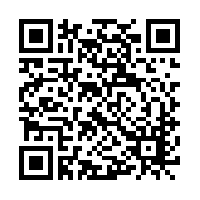 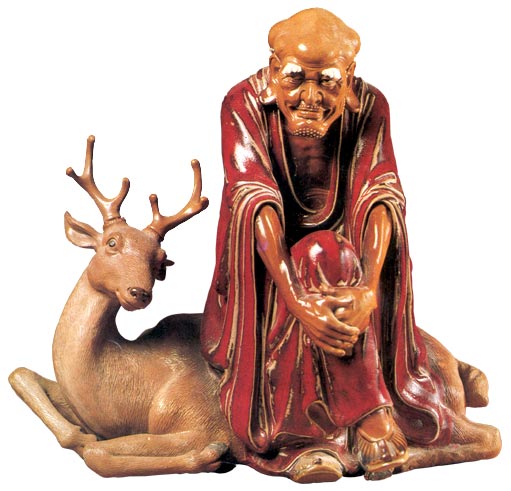 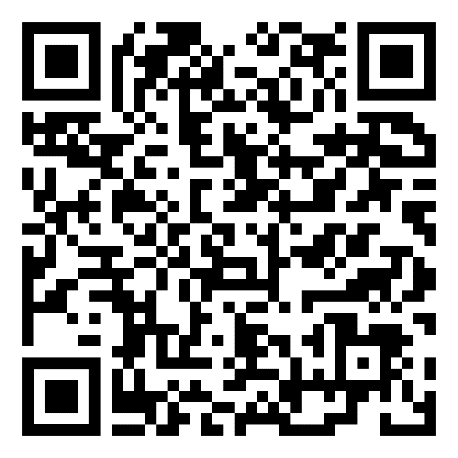 Happy Lohan: Kanaka the Vatsa
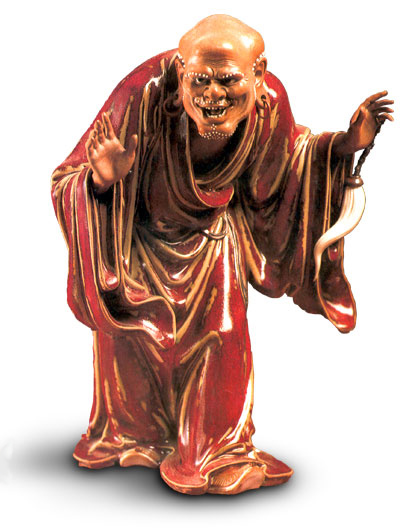 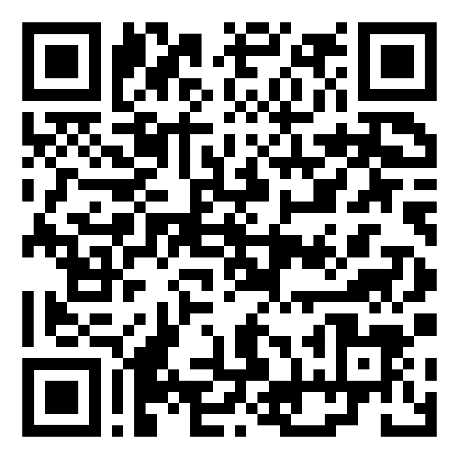 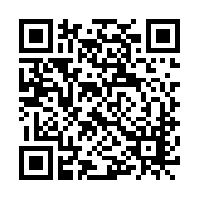 Raised Bowl Lohan: Kanaka the Bharadvaja
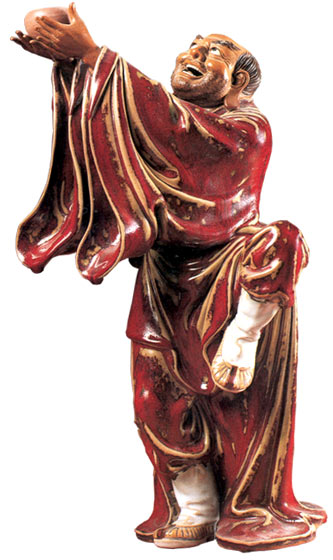 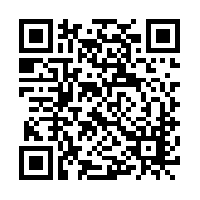 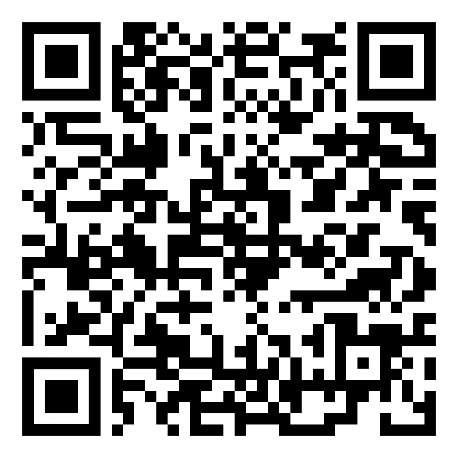 Raised Pagoda Lohan: Nandimitra
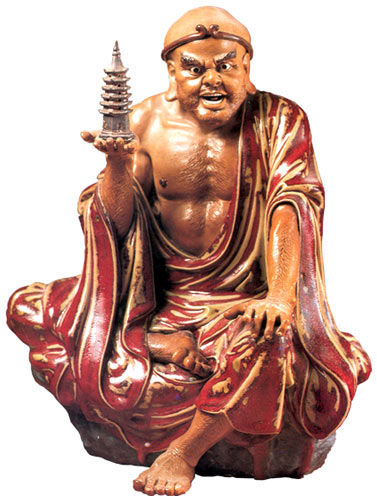 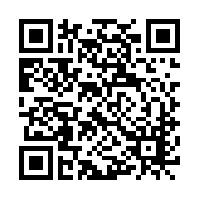 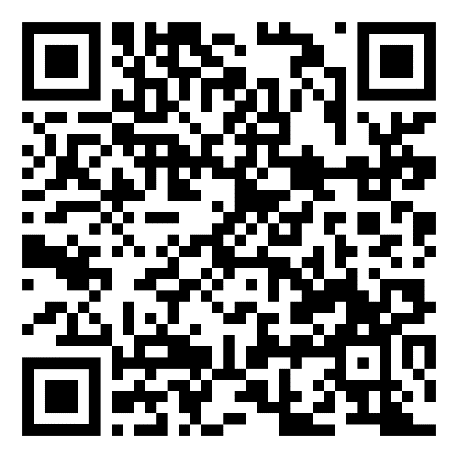 Meditating Lohan - Nakula
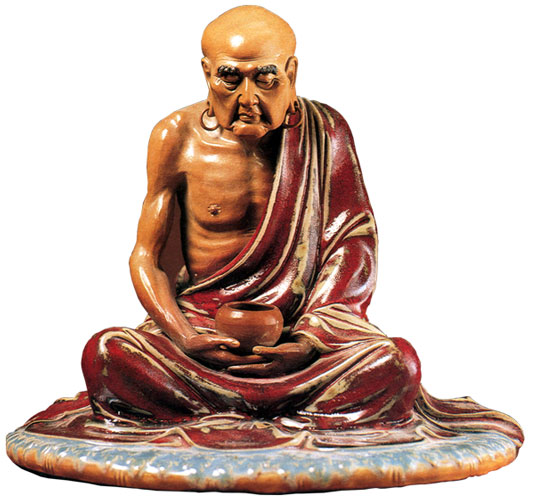 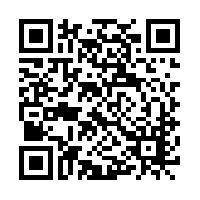 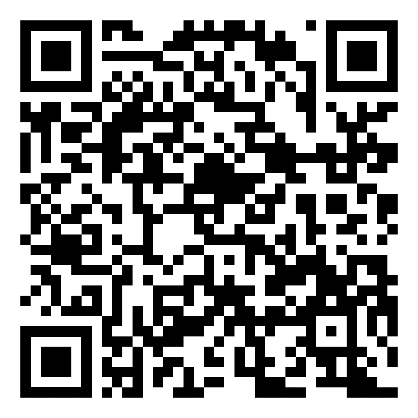 Oversea Lohan: Bodhidruma
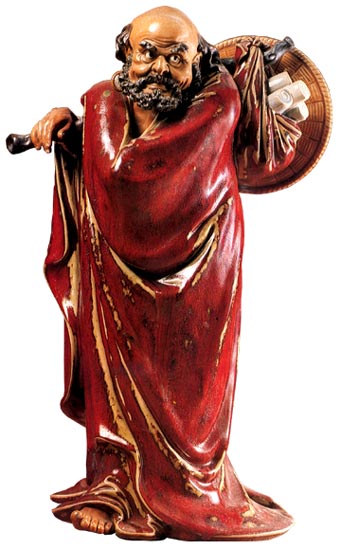 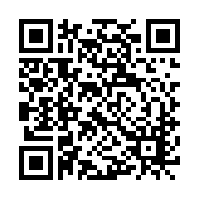 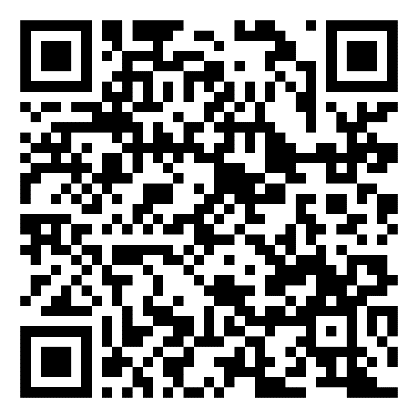 Elephant-Riding Lohan: Kalika
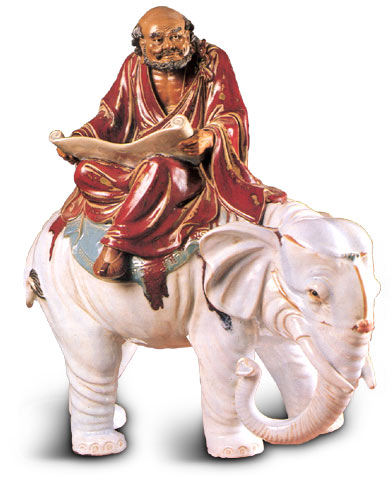 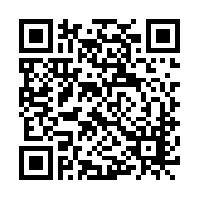 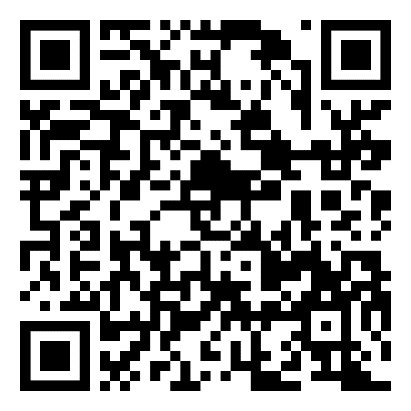 Laughing Lion Lohan: Vajraputra
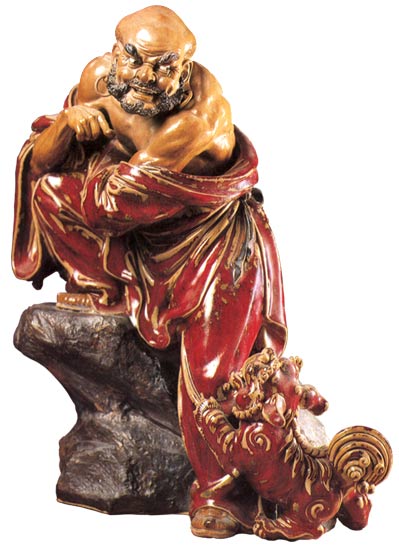 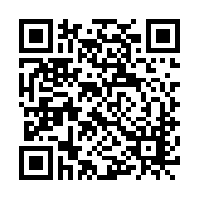 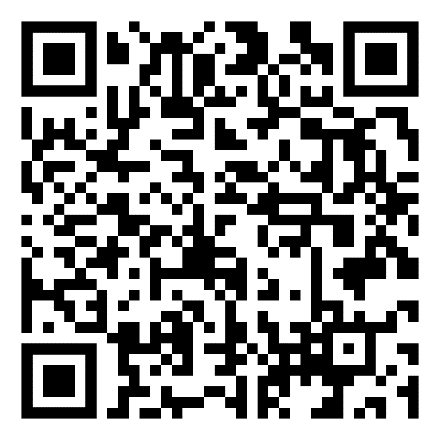 Open Heart Lohan: Gobaka
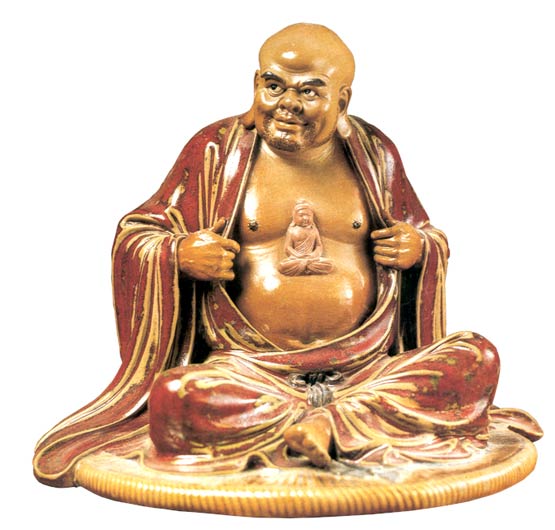 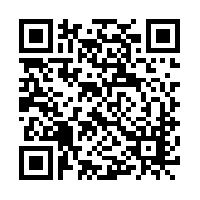 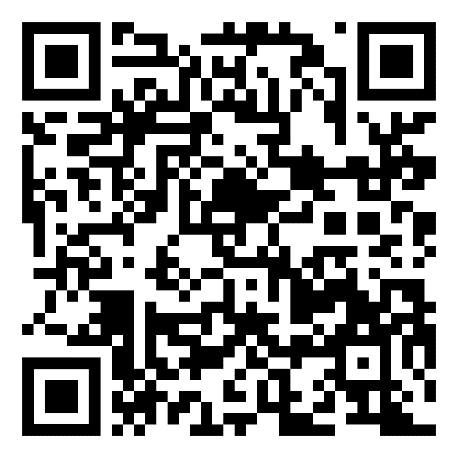 Raised Hand Lohan - Pantha the Elder
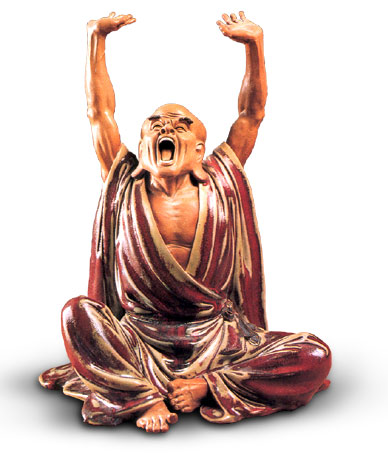 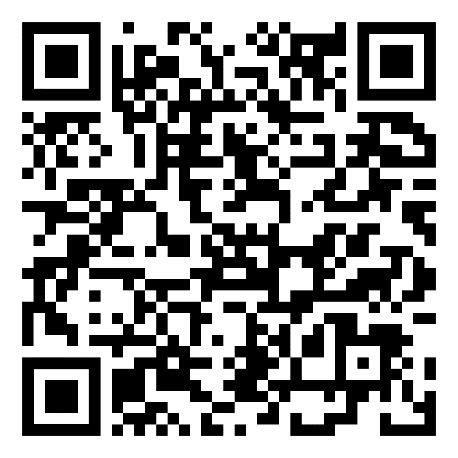 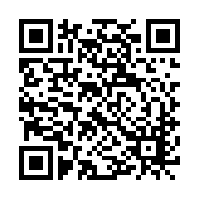 Thinking Lohan: Rahula
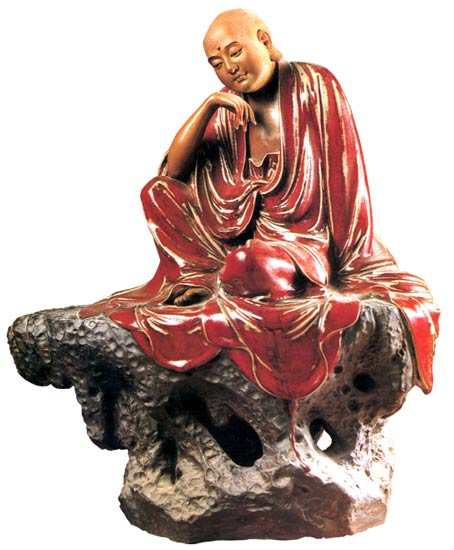 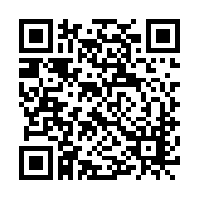 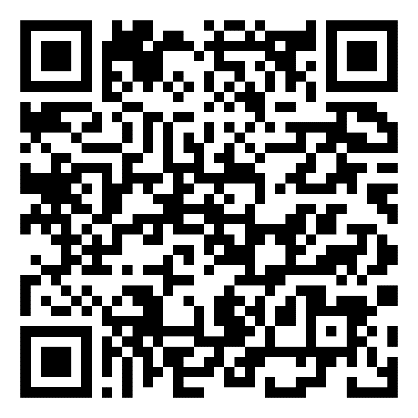 Scratched Ear Lohan: Nagasena
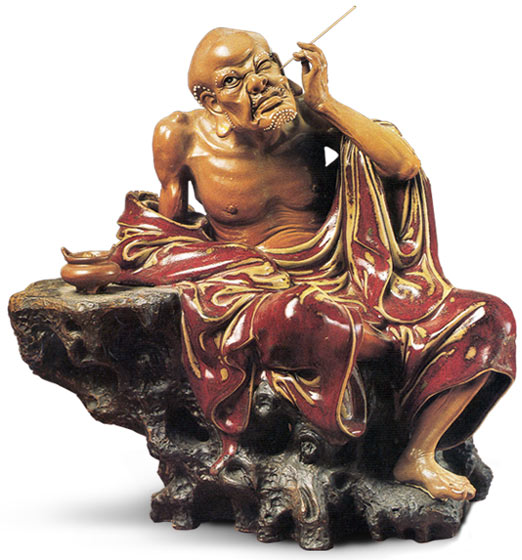 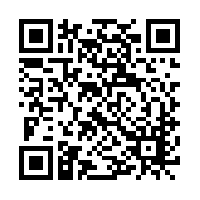 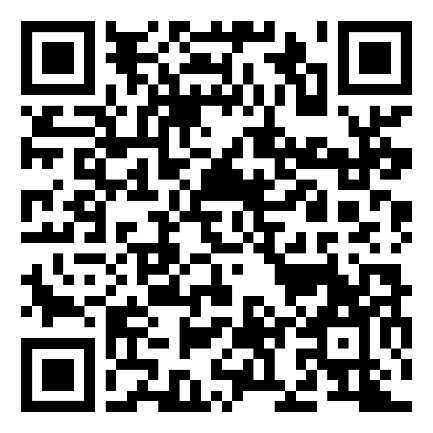 Calico Bag Lohan: Angida
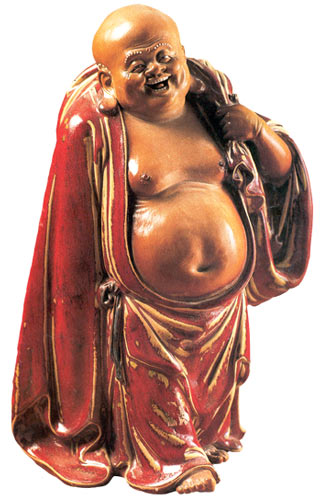 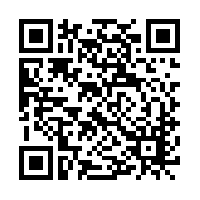 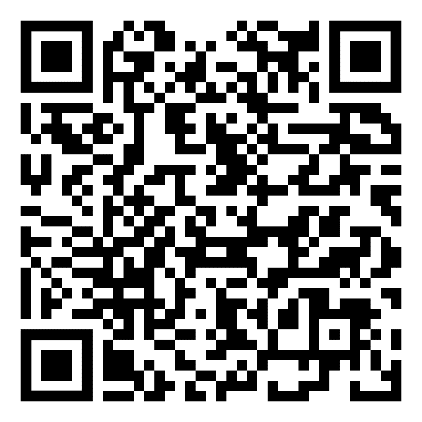 Plantain Lohan: Vanavasa
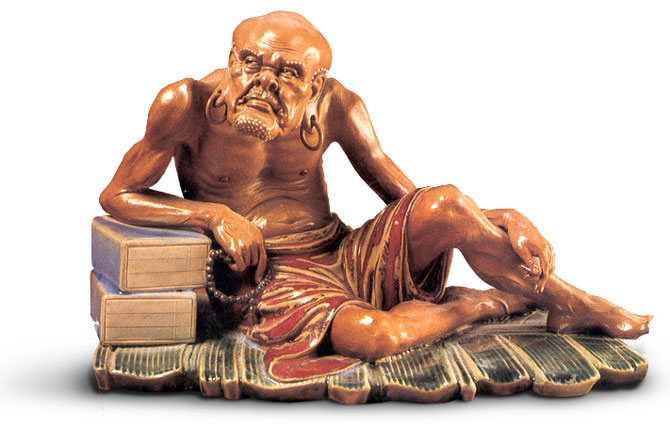 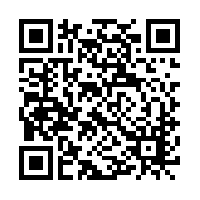 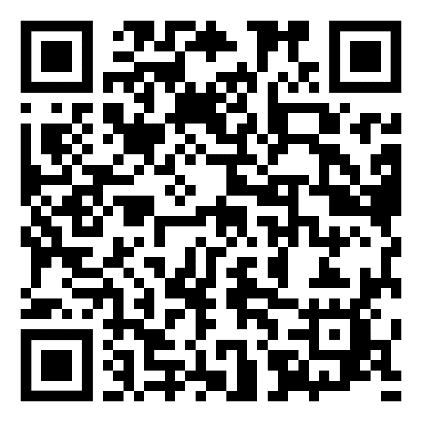 Long-eyebrow Lohan: Asita
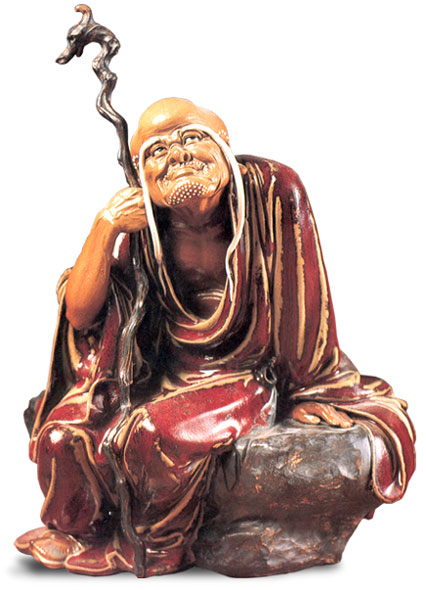 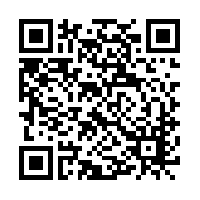 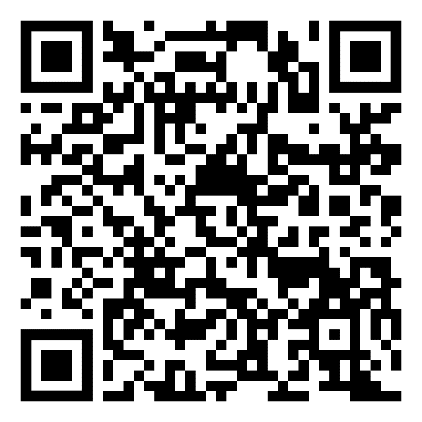 Doorman Lohan: Pantha the Younger
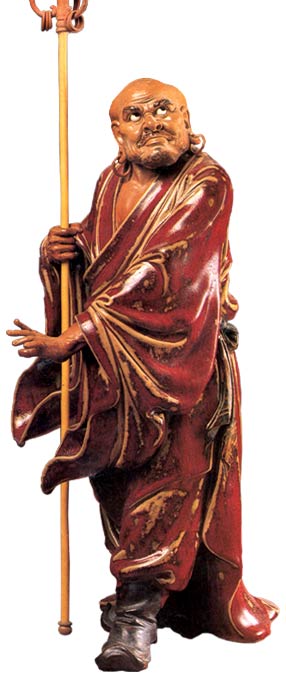 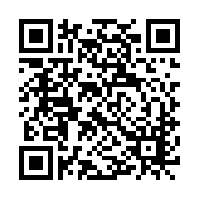 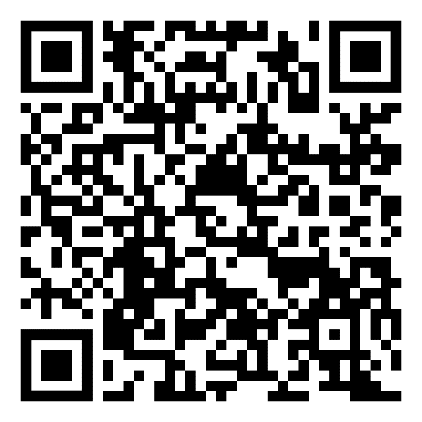 Taming Dragon Lohan - Nantimitolo
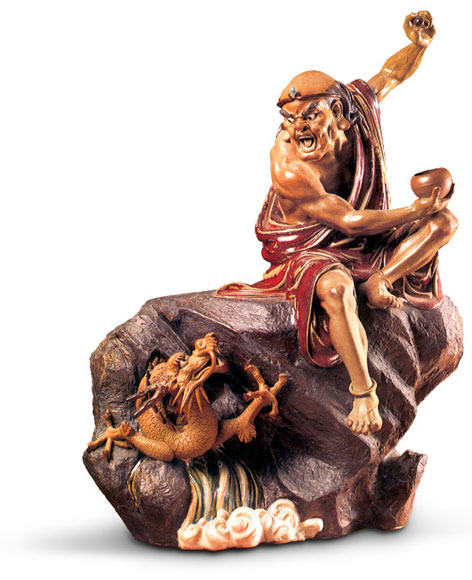 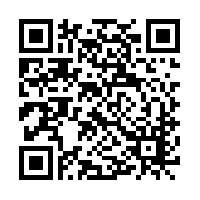 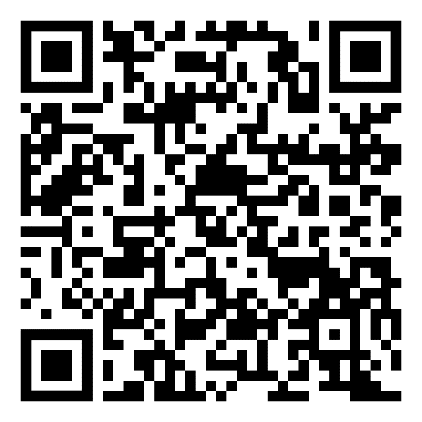 Taming Tiger Lohan: Pindola
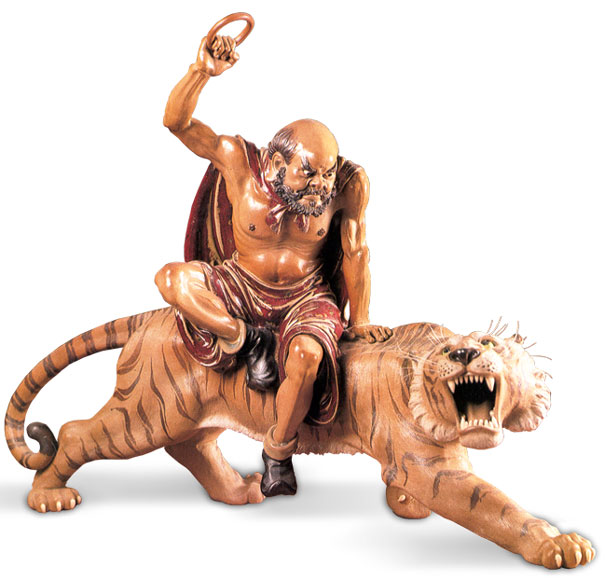 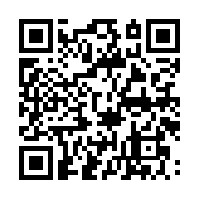 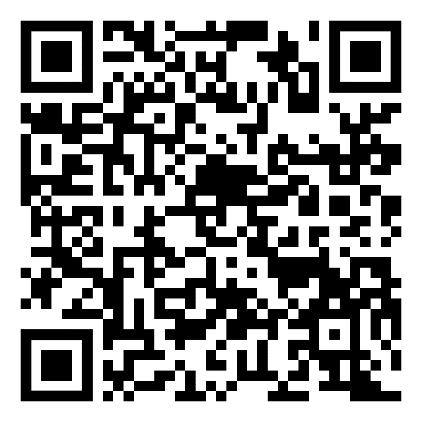